Timer and Pulse-width Modulation
Module Syllabus
Timer and pulse-width modulation (PWM)
Timer overview
Components of a standard timer
Compare mode
Capture mode
PWM mode

Mbed timer and PWM
Mbed timer
Mbed time ticker
Mbed PWM
[Speaker Notes: In this module, we will explain different types of timer operation modes and practice them with software implementations, using the Mbed API.]
Timer Overview
A hardware timer is a digital counter that:
Counts regular events, normally using a clock source with a relatively high and fixed frequency
Increments or decrements at a fixed frequency
Resets itself when reaching zero, or a predefined value
Generates an interrupt when reset

In contrast, a software timer is a similar function block but implemented in software.  A software timer usually:
Is based on a hardware timer
Increments or decrements when interrupted
Provides lower time precision compared with hardware timers
Can have multiple instances, notably more than hardware timers
Predefined reset value
Timer
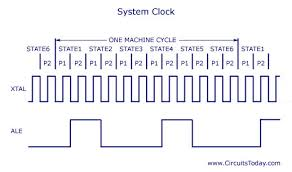 System
clock
Timer-generated
interrupt
[Speaker Notes: The basis for a hardware timer is the system clock source. This provides signals at a relatively high and fixed frequency, but because a wide range of frequencies is required, it is inflexible for direct use in normal applications. Therefore, timers are used instead.
 
Timers are counters that, depending on the mode of operation, either increment or decrement by the system clock source. If they have reached a predefined value or zero, they reset automatically and generate a reset. This reset can be used to, for example, wake up the controller.

Timers can be designed to be either software or hardware based . Software-based timers are broadly similar to hardware timers. The advantage of software timers is that they can be used multiple times by instances. The disadvantage is that they are less precise than hardware timers.]
Components of a Standard Timer
[Speaker Notes: The timer consists of four standard components:

The prescaler, which scales the clock frequency down into a setting required for the timer task
The timer register, which counts the ticks of the prescaler
The capture register, which loads values from the timer register on an event. It can also generate an event if a certain condition is met.
The compare register, which is similar to the capture register in that it reads the timer on events.  It also regularly and permanently compares the timer with a given value, and if the timer hits that value, an interrupt is created.]
Timer Operation Mode
Typically, a standard timer may have three operation modes: compare mode, capture mode, and PWM mode

Compare mode example:
Preload the compare register with a desired value
Timer register is incremented or decremented automatically at a certain frequency dictated by the prescaler
The values in the compare register and the timer register are automatically compared. Once equal, an interrupt can be generated, and the timer register should be reset
Predefined reset value
Timer
Compare Register
System
clock
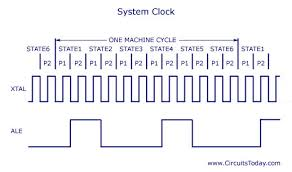 Interrupt event
Comparator
Timer-generated 
interrupt
Clock source
Timer Register
Prescaler
[Speaker Notes: The main application of the compare-mode is to create a customized clock.

A downscaled (prescaled) system clock increments the timer register. If the preset value in the compare register is reached, a comparator creates an interrupt, and the timer may be reset.]
Timer Operation Mode
Capture mode example:
The event source generates a sequence of pulses
Optionally, the prescaler can be used to divide the frequency of the events
Once event (or frequency divided event) occurs, the capture will be enabled
The capture register then takes a ‘snapshot’ of the timer register at the moment when the event occurs
Optionally, the interrupt can be generated to notify the processor to perform some actions
Capture Register
Event source
Capture enable
Prescaler 2
Interrupt event
Prescaler 1
Timer Register
Clock source
[Speaker Notes: The major application for capture mode timers is the measurement of time intervals.

As in compare mode, the timer register is regularly incremented or decremented by the system clock. However, the capture register may be triggered by an external event source, and perhaps also downscaled with a prescaler. After triggering, the capture register reads the current timer value and submits an event. This requires the processor to perform an action, such as reading the timer value from the capture register. The next event from the prescaler may result in a new reading. Its difference can be calculated into the time span between the two events.]
Timer Operation Mode
Pulse-width modulation (PWM) mode example:
Uses the width of a pulse to modulate an amplitude
The amplitude reflects the duty cycle, which describes the proportion of the ‘1’ state in one pulse period
Mainly used to control the power supplied to electrical devices
Pulse frequency ranges from few KHz (e.g. motor drive) to tens or hundreds of KHz (e.g. audio amplifier, computer power supplies)
Logic 1
Power amplitude
Voltage
Time
Logic 0
[Speaker Notes: A pulse-width modulation is used if a device cannot be controlled by amplitude, for example, in the case of LEDs. Instead, the energy supplied to the device is regulated by on-off intervals (= duty cycle) at the full amplitude. The cycle energy is wcycle= ton/tcycle in % of the maximum energy.]
Timer Operation Mode
Example of PWM mode
The PWM mode is similar to the compare mode
For example, to generate a 50% power output:
Set timer register to reset when reaching 100
Set compare register to 50








The implementation of the three operation modes can differ among various devices
Load with duty cycle 
value, e.g., 50
Compare Register
PWM output
Comparator
Load reset value,
e.g., 100
Timer Register
Prescaler
Clock source
[Speaker Notes: The PWM mode is similar to the compare mode except that, in this instance, the timer is not automatically reset after reaching the compare value, but instead counts to the end or maximum value of the timer before it resets.

This means that two interrupts are generated: one compare interrupt and one timer-overflow interrupt. These two interrupts can be used to switch the PWM and its duty cycle on and off.]
Mbed Timer
The timer interface is used to create, start, stop, and read a timer for measuring small times (between microseconds and seconds )
Any number of timer objects can be created, and can be started and stopped independently











Since the Mbed API is high-level platform-independent, you do not need to directly access low-level registers. The specification of registers are usually documented in the user guide of the hardware platform
[Speaker Notes: In this slide, the general Mbed command set for operating a timer is explained.  For the reasons explained previously, using Mbed is easier and more self-explanatory than low-level register programming.]
Example of Mbed Timer
The following code gives a timer example using the Mbed API:










Note that timers are based on 32-bit int microsecond counters, which means: 
Only time up to a maximum of 2^31-1 microseconds i.e., 30 minutes, can be registered
For longer times, you should consider the time()/Real time clock
#include "mbed.h"
 
Timer t;
 
int main() {
    t.start();
    printf("Hello World!\n");
    t.stop();
    printf("The time taken was %f seconds\n", t.read());
}
[Speaker Notes: This code presents an example of how the timer-object ‘t’ is used for interval measurement.  After starting the code with t.start, and stopping it with t.stop, the runtime-value may be read from the timer register with t.read.]
Mbed Time Ticker Interrupt
The timer can be configured to generate a recurring interrupt, to repeatedly call a function at a specified rate, which is known as a time ticker
Any number of ticker objects can be created, allowing multiple outstanding interrupts at the same time
The function can be a static function, or a member function of a particular object
[Speaker Notes: A ticker is an automatic execution of a function attached to a timer.  Because it can handle regular functions, such as member functions, within objects, overloaded functions are provided with a functionality according to the calling parameters. For the operation function, pointers are created, handing over previously defined functions to the ticker by their address. Using this method, a function can be handled later, and directly from the ticker.]
Example of Mbed Time Ticker Interrupt
The following code gives a simple program to set up a ticker to invert an LED repeatedly.
Note that in the ISR, you should avoid any call to wait, infinitive while loop, or blocking calls in general.
#include "mbed.h"
 
Ticker flipper;
DigitalOut led1(Output Pin 1);
DigitalOut led2(Output Pin 2);
 
void flip() {
    led2 = !led2;
}
 
int main() {
    led2 = 1;

    // the address of the function to be attached (flip) and the interval (2 seconds)
    flipper.attach(&flip, 2.0); 

    // spin in a main loop. flipper will interrupt it to call flip    
    while(1) {
        led1 = !led1;
        wait(0.2);
    }
}
[Speaker Notes: In this example, core elements are:

line 2: The definition of a ticker-object named flipper
line 5++: The procedure flip, toggling LED 2
line 9: activating the flipper object by attaching it to the flip-function-pointer, calling itself every 2 seconds

As a result, the main routine will be interrupted every 2 seconds, to toggle LED 2.]
Mbed PWM Functions
Normally, the implementation of PWM is based on a conventional timer

In the Mbed API, the PWM functions are separated from the timer classes

The Mbed API functions for PWM are listed below:
[Speaker Notes: Mbed provides many commands that implement the PWM functionality. Conveniently, the timer and compare registers do not need to be set manually, but write and read operations can be used instead. Furthermore, it is simpler to directly assign and read the duty cycles with left- and right-hand-side assignments. 

See the = and float() operator in the next slide.]
Mbed PWM Functions
Example of Mbed PWM
The default period is 0.020s, and the default pulse width is 0
The following code gives an example using PWM to change the luminance of an LED:
#include "mbed.h"
 
PwmOut led(Output Pin);
 
int main() {
    while(1) {
        for(float p = 0.0f; p < 1.0f; p += 0.1f) {
            led = p;
            wait(0.1);
        }
    }
}
[Speaker Notes: By creating a PwmOut object ‘led’ in line 2, the duty cycle is changed in line 6 by the direct assignment of a value using the right-hand-operator =.]